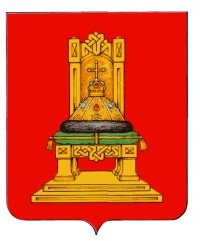 НОРМАТИВНЫЕ ПРАВОВЫЕ ДОКУМЕНТЫ
Порядок проведения государственной итоговой аттестации по образовательным программам среднего общего образования, утвержденный приказом Минпросвещения России и Рособрнадзора от 4 апреля 2023 г. № 233/552

Методические документы, разработанные Федеральной службой по надзору в сфере образования и науки (Рособрнадзор) и направленными письмом от 14.10.2024 № 04-323

Порядок проведения и проверки итогового сочинения (изложения) на территории Тверской области в 2024/2025 учебном году, утвержденный приказом Министерства образования Тверской области от 31.10.2024 № 1241/ПК.
1
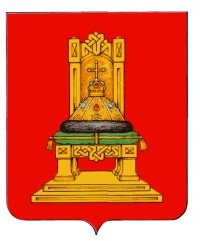 СРОКИ ПРОВЕДЕНИЯ
основной срок – 
                                                                               4 декабря 2024 года






дополнительные сроки – 
                                                                                5 февраля 2025 года 
                                                  9 апреля 2025 года
2
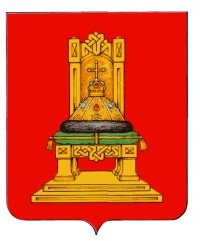 УЧАСТИЕ В ИТОГОВОМ СОЧИНЕНИИ (ИТОГОВОМ ИЗЛОЖЕНИИ)
Заявления  – 

не позднее, чем за 2 недели до начала проведения ИС (ИИ)

                                                             до 20.11.2024


Для участников с ОВЗ и детей-инвалидов – 
                                                                                
                                                                                заключение ПМПК
                                                         справка ОМСЭ
3
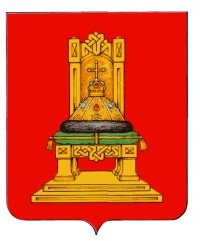 ПРОДОЛЖИТЕЛЬНОСТЬ НАПИСАНИЯ ИТОГОВОГО СОЧИНЕНИЯ (ИТОГОВОГО ИЗЛОЖЕНИЯ)
Продолжительность  – 
                                               3 часа 55 минут (235 минут)

НЕ ВКЛЮЧАЕТСЯ время на проведение подготовительных мероприятий (инструктаж, заполнение бланков)


Для участников с ОВЗ и детей-инвалидов – 
                                                                        + 1 час 30 минут

ВКЛЮЧАЕТСЯ в общую продолжительность время, выделенное на организацию питания и перерывов для проведения необходимых лечебных и профилактических мероприятий
4
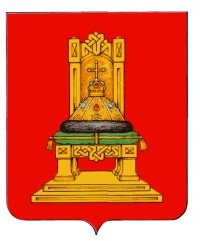 ДОПУСК К НАПИСАНИЮ ИТОГОВОГО СОЧИНЕНИЯ (ИТОГОВОГО ИЗЛОЖЕНИЯ) В ДОПОЛНИТЕЛЬНЫЕ ДАТЫ
обучающиеся и экстерны, получившие по ИС (ИИ) неудовлетворительный результат («незачет»)

обучающиеся и экстерны, удаленные с ИС (ИИ) за нарушение Порядка

участники ИС (ИИ), не явившиеся на ИС (ИИ) по уважительным причинам, подтверждённым документально

участники ИС (ИИ), не завершившие написание ИС (ИИ) по уважительным причинам, подтвержденным документально
5
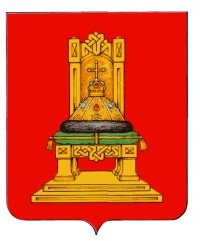 КАЧЕСТВО ОБРАЗОВАНИЯ
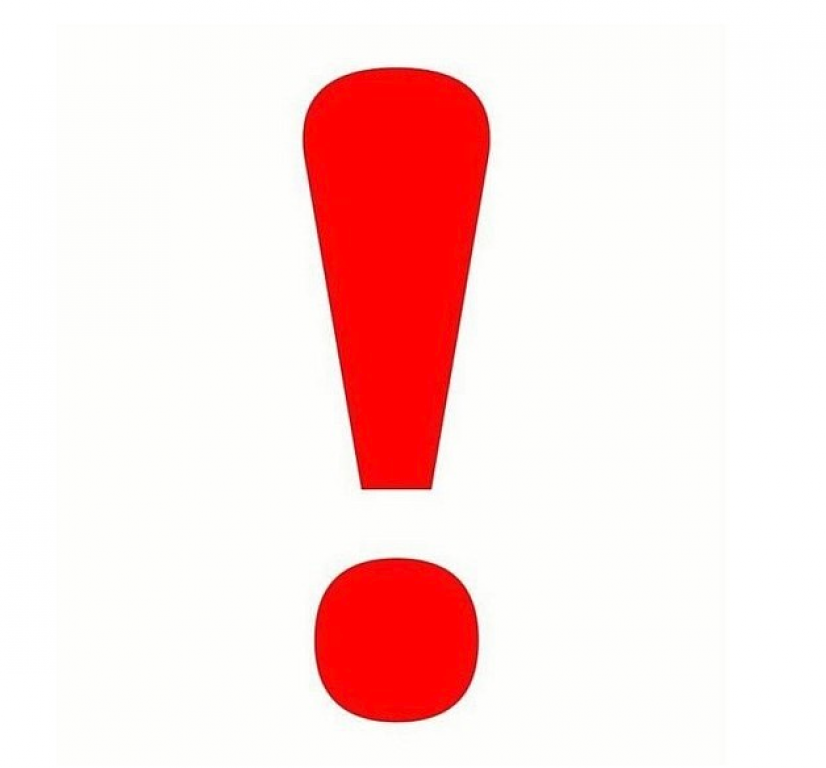 Государственная итоговая аттестация – завершение освоения обучающимися основной образовательной программы
Образовательная организация несет ответственность в установленном законодательством Российской Федерации порядке за качество образования своих выпускников.
6
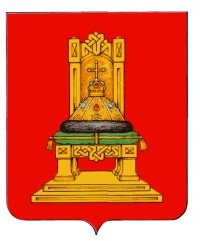 МЕРОПРИЯТИЯ В РАМКАХ ОРГАНИЗАЦИИ И ПРОВЕДЕНИЯ ИТОГОВОГО СОЧИНЕНИЯ (ИТОГОВОГО ИЗЛОЖЕНИЯ)
под подпись информируют работников 
о порядке проведения и проверки

под подпись информируют участников и их родителей (законных представителей):
о местах и сроках проведения ИС (ИИ)
о порядке проведения ИС (ИИ) на территории Тверской области
об основаниях для удаления с ИС (ИИ)
о времени и месте ознакомления с результатами ИС (ИИ)
о результатах ИС (ИИ), полученных обучающими и экстернами
7
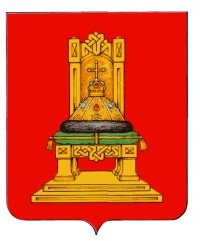 МЕРОПРИЯТИЯ В РАМКАХ ОРГАНИЗАЦИИ И ПРОВЕДЕНИЯ ИТОГОВОГО СОЧИНЕНИЯ (ИТОГОВОГО ИЗЛОЖЕНИЯ)
ознакомление обучающихся, экстернов и их родителей (законных представителей) 
   под подпись с Памяткой 
о порядке проведения ИС (ИИ)

обеспечивают участников ИС 
                                                               орфографическими словарями

обеспечивают участников ИИ 
                                орфографическими и толковыми словарями
8
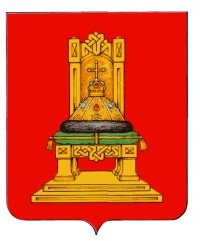 МЕРОПРИЯТИЯ В РАМКАХ ОРГАНИЗАЦИИ И ПРОВЕДЕНИЯ ИТОГОВОГО СОЧИНЕНИЯ (ИТОГОВОГО ИЗЛОЖЕНИЯ)
На уровне образовательной организации создают:
- комиссию по проведению ИС (ИИ)
- комиссию по проверке ИС (ИИ)
приказ не позднее, чем за 2 недели до проведения ИС (ИИ)
не менее 3-х человек
9
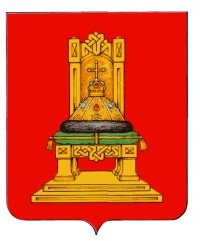 СОСТАВ КОМИССИИ ПО ПРОВЕДЕНИЮ ИТОГОВОГО СОЧИНЕНИЯ (ИТОГОВОГО ИЗЛОЖЕНИЯ)
члены комиссии, участвующие в организации проведении ИС (ИИ)
член комиссии, ответственный за получение бланков ИС (ИИ), а также за передачу материалов ИС (ИИ)
член комиссии – технический специалист
члены комиссии – дежурные, участвующие в организации ИС (ИИ) вне учебных кабинетов
для детей с ОВЗ, детей-инвалидов

ассистенты
медицинские работники
10
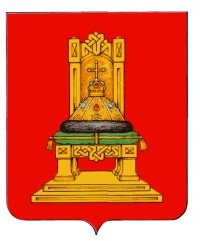 СОСТАВ КОМИССИИ ПО ПРОВЕРКЕ ИТОГОВОГО СОЧИНЕНИЯ (ИТОГОВОГО ИЗЛОЖЕНИЯ)
Специалисты, соответствующие требованиям:

высшее образование по специальности «Русский язык и литература», с квалификацией «Учитель русского языка и литературы»

опыт проверки сочинений (изложений) в выпускных классах образовательных организаций, реализующих СОО
Могут быть привлечены независимые эксперты
11
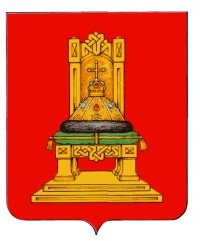 ПРИСУТСТВИЕ В МЕСТАХ ПРОВЕДЕНИЯ ИТОГОВОГО СОЧИНЕНИЯ (ИТОГОВОГО ИЗЛОЖЕНИЯ)
представители СМИ

должностные лица Рособрнадзора (иные лица, определенные Рособрнадзором)

должностные лица Министерства образования Тверской области
12
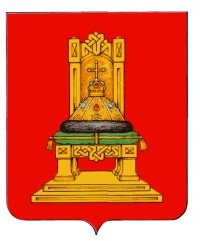 ПРОВЕДЕНИЕ ИТОГОВОГО СОЧИНЕНИЯ (ИТОГОВОГО ИЗЛОЖЕНИЯ)
9.00 вход участников
До 10.00 первая часть инструктажа
10.00 вторая часть инструктажа
Начало экзамена – после второй части инструктажа
начало, 
продолжительность и 
время окончания написания ИС (ИИ)
фиксируются на доске
!!! наличие в каждом учебном кабинете часов, находящихся в поле зрения участников
13
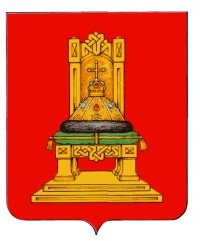 ИТОГОВОЕ СОЧИНЕНИЕ (ИТОГОВОЕ ИЗЛОЖЕНИЕ)
На рабочем столе участников:
ручка
документ, удостоверяющий личность
орфографический словарь для участников ИС / орфографический и толковый словарь для участников ИИ 
лекарства (при необходимости)
продукты питания
инструкции для участников
черновики
выданные по месту проведения ИС (ИИ)
для детей с ОВЗ, детей-инвалидов
специальные технические средства
хранение личных вещей:
в кабинете проведения 
в отдельном кабинете
14
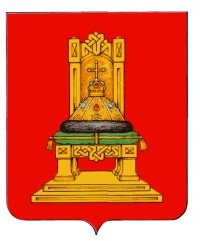 УЧАСТНИКАМ ЗАПРЕЩАЕТСЯ
иметь при себе 
средства связи, фото-, аудио- и видеоаппаратуру 
справочные материалы 
письменные заметки 
иные средства хранения и передачи информации 
собственные орфографические и (или) толковые словари

пользоваться текстами литературного материала
15
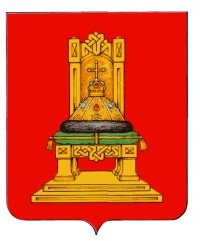 ЧЛЕНАМ КОМИССИИ ЗАПРЕЩАЕТСЯ
иметь при себе 
средства связи, фото-, аудио- и видеоаппаратуру 
справочные материалы
письменные заметки 
иные средства хранения и передачи информации

оказывать содействие участникам
16
ВЫЯВЛЕНИЕ И ПРОФИЛАКТИКА НАРУШЕНИЙ  ПРИ ПРОВЕДЕНИИ ИТОГОВОГО СОЧИНЕНИЯ (ИЗЛОЖЕНИЯ) В 2023-2024 УЧЕБНОМ ГОДУ
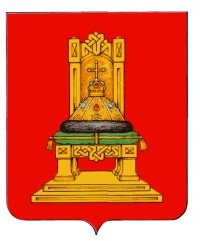 ИНФОРМИРОВАНИЕ УЧАСТНИКОВ ИТОГОВОГО СОЧИНЕННИЯ (ИЗЛОЖЕНИЯ) И ИХ РОДИТЕЛЕЙ (ЗАКОННЫХ ПРЕДСТАВИТЕЛЕЙ) О ПРОЦЕДУРЕ
не все участники итогового сочинения (изложения) и их родители (законные представители) под подпись проинформированы о местах и сроках проведения итогового сочинения (изложения) , о порядке проведения итогового сочинения (изложения) , об основаниях для удаления, о времени и месте ознакомления с результатами, а также о результатах итогового сочинения (изложения), полученных обучающимися и экстернами
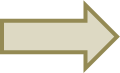 не все обучающиеся и их родители (законные представители) под подпись ознакомлены с Памяткой о порядке проведения итогового сочинения (изложения)
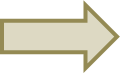 2
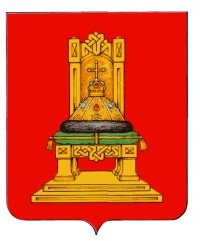 ГОТОВНОСТЬ ОБРАЗОВАТЕЛЬНОЙ ОРГАНИЗАЦИИ К ПРОВЕДЕНИЮ ИТОГОВОГО СОЧИНЕНИЯ (ИЗЛОЖЕНИЯ)
в кабинете находились учебные пособия по литературе
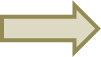 в аудитории находился включенный компьютер с выходом в сети «Интернет»
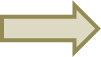 часы в учебном кабинете находились вне поле зрения отдельных участников
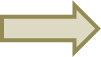 не выделено помещение, оборудованное телефонной связью, принтером, персональным компьютером с выходом в сеть «Интернет» для получения комплектов тем итогового сочинения (текстов для итогового изложения), техническим оборудованием для проведения сканирования, копирования итоговых сочинений (изложений) и других материалов
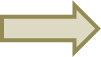 3
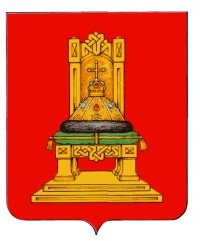 СОЗДАНИЕ КОМИССИЙ ПО ПРОВЕДЕНИЮ И ПРОВЕРКЕ ИТОГОВОГО СОЧИНЕНИЯ (ИЗЛОЖЕНИЯ)
приказ об утверждении состава комиссии издан позднее чем за две недели до проведения итогового сочинения (изложения)
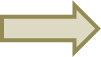 комиссия по проверке итогового сочинения состоит из 1 эксперта
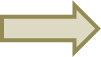 4
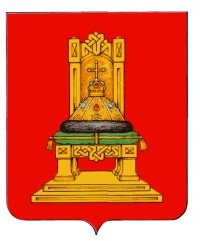 ОСУЩЕСТВЛЕНИЕ ФУНКЦИЙ ЧЛЕНАМИ КОМИССИИ ПО ПРОВЕДЕНИЮ ИТОГОВОГОСОЧИНЕНИЯ (ИЗЛОЖЕНИЯ)
в день проведения итогового сочинения (изложения) функции технического специалиста исполнял специалист, который не входил в состав утвержденной комиссии по проведению итогового сочинения (изложения);
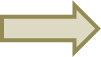 члены комиссии по проведению итогового сочинения (изложения) не проверяли правильность заполнения участниками регистрационных полей бланков, в том числе не проверяли бланк регистрации и бланки записи каждого участника на корректность вписанного участником кода вида работы, наименования вида работ, номера темы;
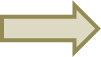 члены комиссии по проведению итогового сочинения (изложения) не объявили начало, продолжительность и время окончания написания итогового сочинения (изложения) и не зафиксировали на доске.
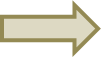 5
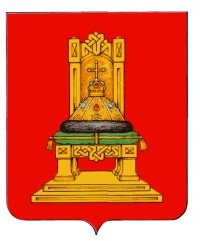 ЗАПРЕТ ИМЕТЬ ПРИ СЕБЕ ЛИЧНЫЕ ВЕЩИ
член комиссии по проведению итогового сочинения имел при себе средства связи (телефон).
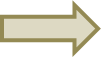 6